La soie
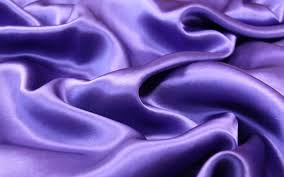 Couleur de sable
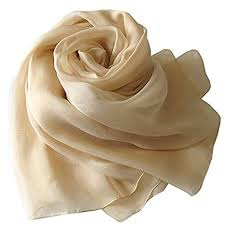 Hocher la tête
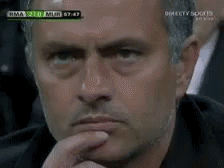 La bananeraie
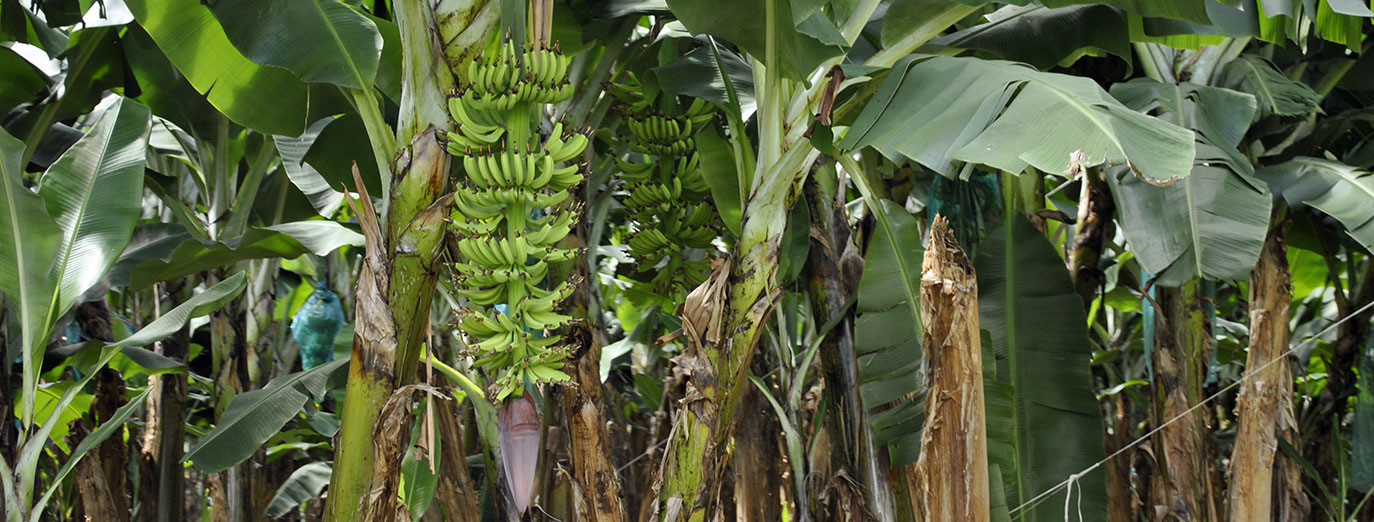 La case
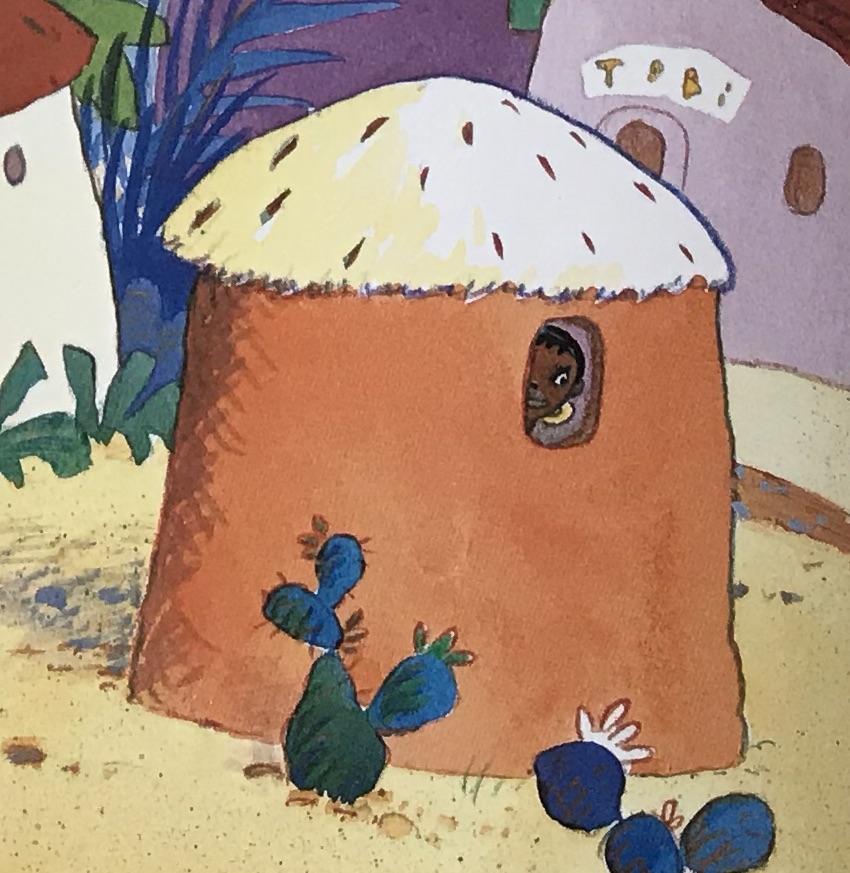 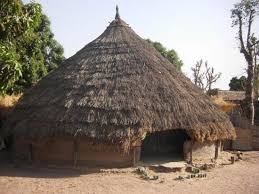 Le perroquet
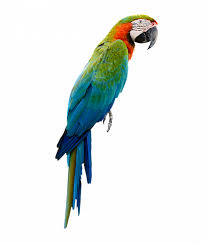 La poule
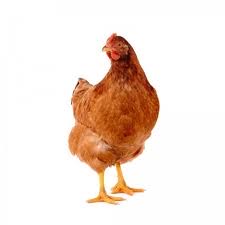 Le crocodile
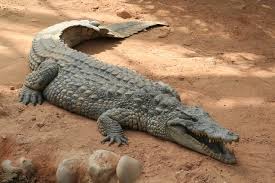 L’éléphanteau
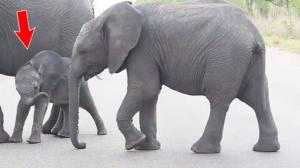 Le singe
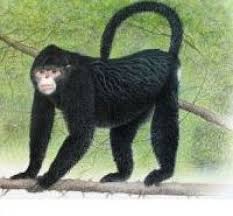 Reculer sur la pointe des pattes
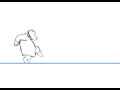 La trompe
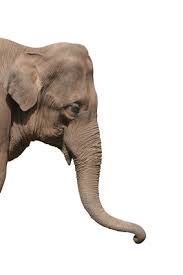